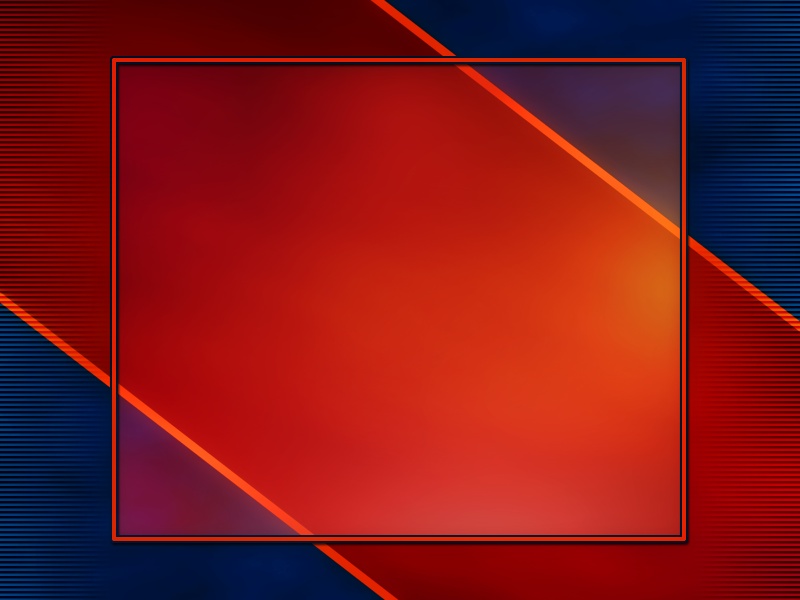 OCTOBER 29, 2017
HOME and FAMILY
NORTH  GARDENDALE  CHURCH
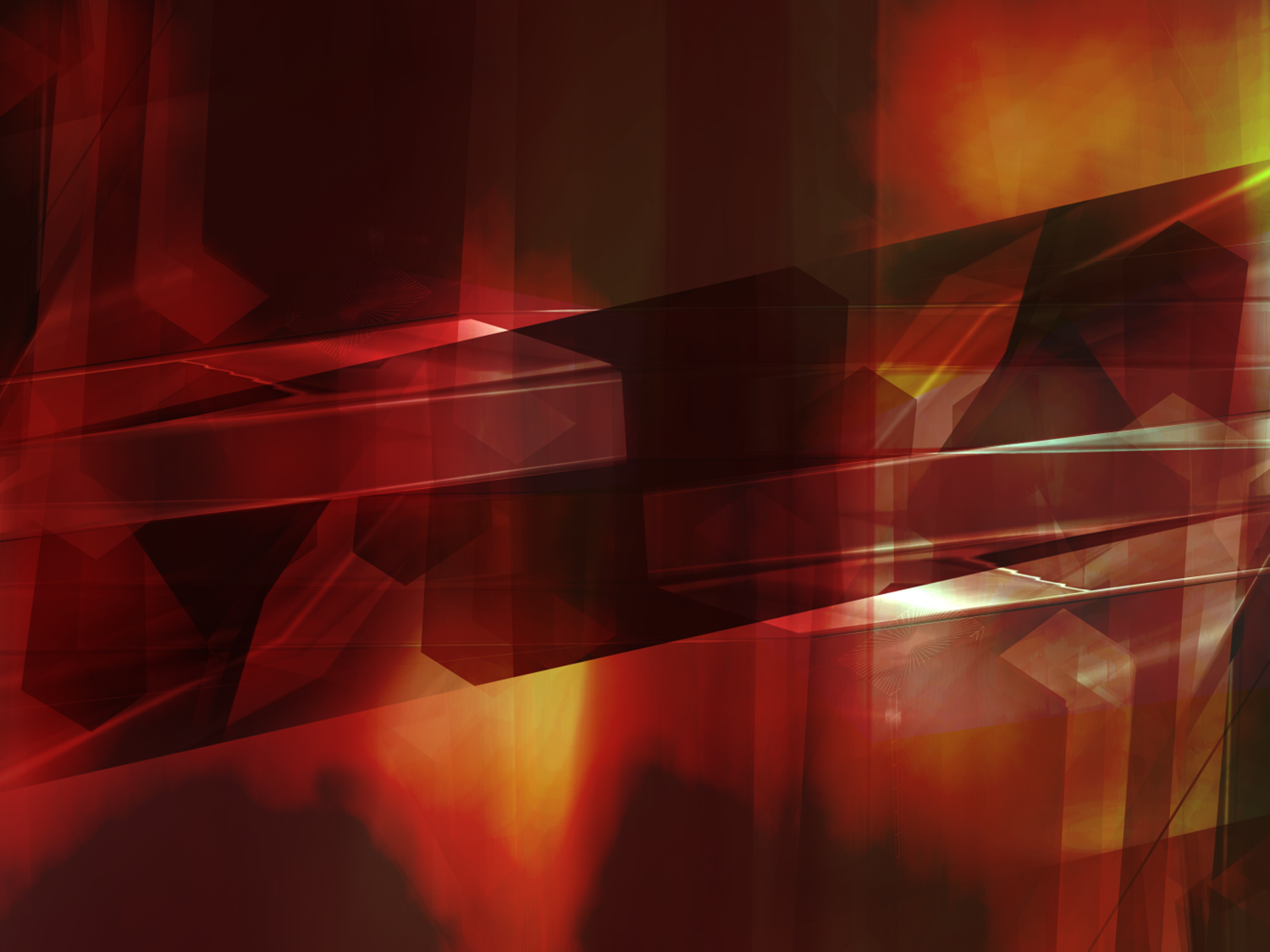 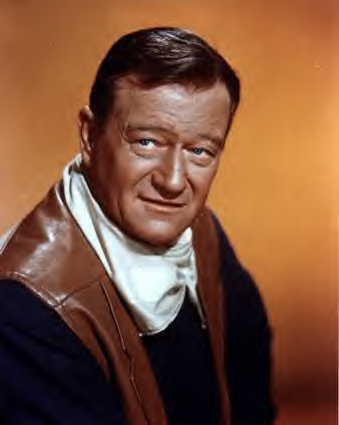 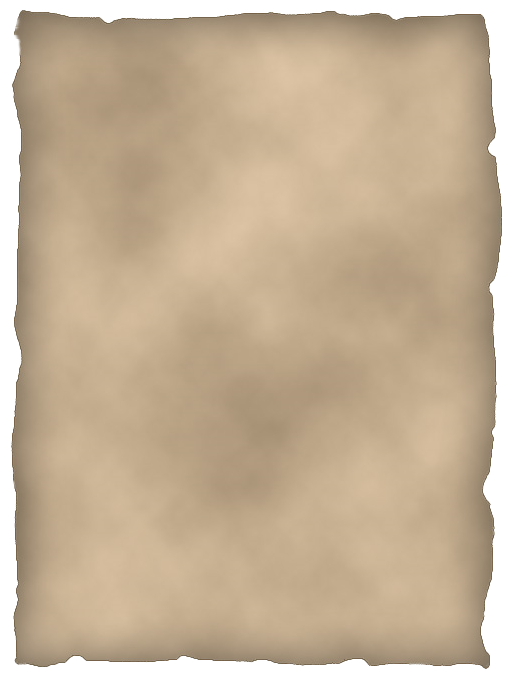 THE LONER
COWBOY
WANTED
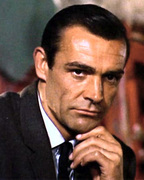 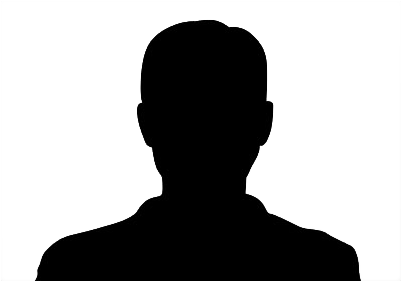 THE LADIES'
MAN
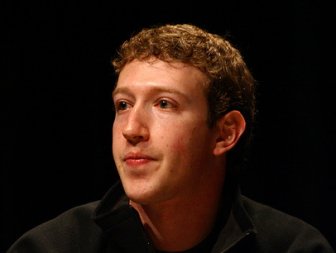 THE RICH
GUY
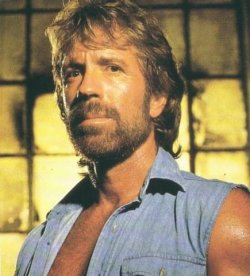 A REAL MAN
THE TOUGH
GUY
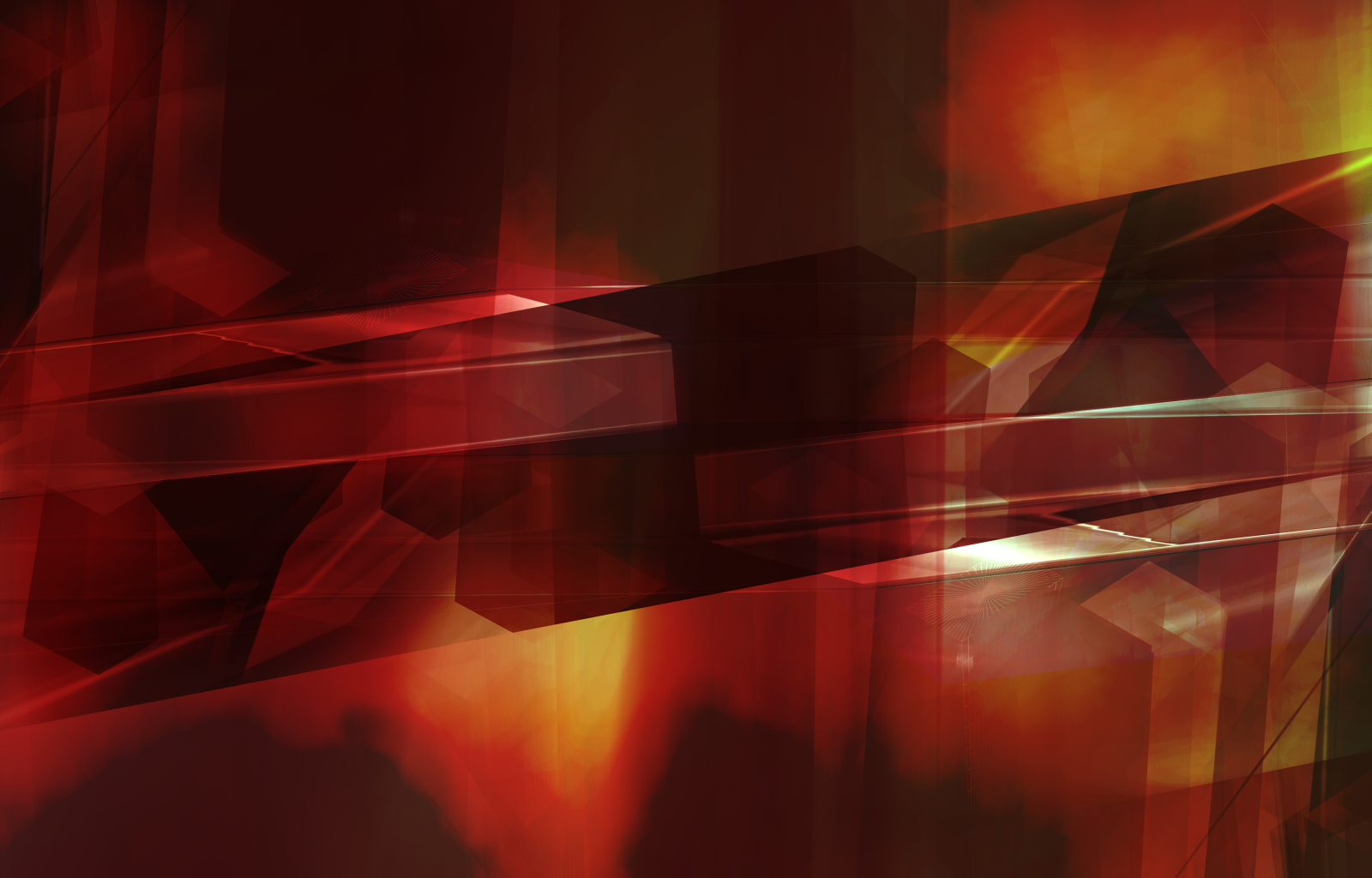 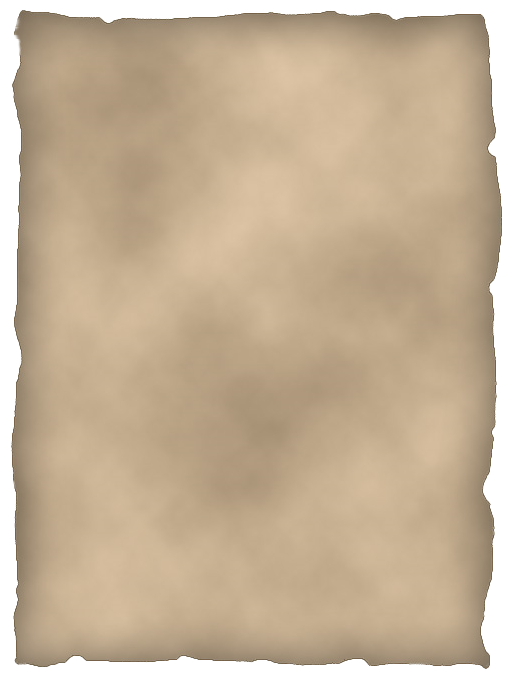 THE LEADER
WANTED
EPHESIANS 5:23
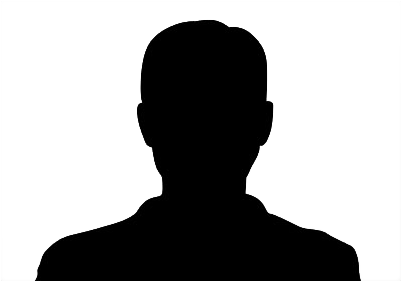 THE PROTECTOR
EPHESIANS 5:29
THE TEACHER
EPHESIANS 4:21-32
A MAN 
LIKE JESUS
THE FRIEND
JOHN 15:12-14